DLR.de  •  Chart 1
> ETC Barcelona > Christoph Schimeczek  • Effectiveness of [...] INCENTIVES on EV-uptake [...] > Oct. 6th 2016
Effectiveness of [...] INCENTIVES on EV-uptake  considering [...] frameworks within the EU
Christoph Schimeczek, Doruk Özdemir, Stephan Schmid
German Aerospace Center (DLR) Institute of Vehicle Concepts 

@ ETC Barcelona, October 6th 2016
DLR.de  •  Chart 2
> ETC Barcelona > Christoph Schimeczek  • Effectiveness of [...] INCENTIVES on EV-uptake [...] > Oct. 6th 2016
The challenges
Traffic
air pollution
EV uptake
noise
CO2 emissions
charging time
purchase cost
electric range
Electric Vehicles (EV)
Provide incentives
Incentives
different incentives
varying effects
Which incentives are most effective?
Which user group will profit?
DLR.de  •  Chart 3
> ETC Barcelona > Christoph Schimeczek  • Effectiveness of [...] INCENTIVES on EV-uptake [...] > Oct. 6th 2016
Approach
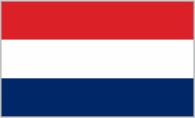 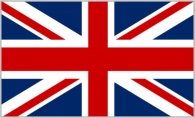 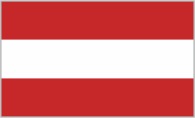 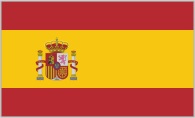 Netherlands
United Kingdom
Austria
Spain
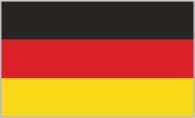 Germany
private & corporate ownership
4 years of ownership
DLR.de  •  Chart 4
> ETC Barcelona > Christoph Schimeczek  • Effectiveness of [...] INCENTIVES on EV-uptake [...] > Oct. 6th 2016
Fleet types
Vehicle usage
Annual mileages: 5,000 km/a ... 40,000 km/a
DLR.de  •  Chart 5
> ETC Barcelona > Christoph Schimeczek  • Effectiveness of [...] INCENTIVES on EV-uptake [...] > Oct. 6th 2016
Boundary condition analysis
No purchase taxes in DE & UK
No direct incentives in NL & AT
DE – high electricity prices, low fuel prices

AT & UK – high energy savings potential
Boundary conditions seem to favour Spain, Austria, UK.
[1]1 £ = 1.3€
DLR.de  •  Chart 6
> ETC Barcelona > Christoph Schimeczek  • Effectiveness of [...] INCENTIVES on EV-uptake [...] > Oct. 6th 2016
Boundary conditions – Annual motor vehicle tax
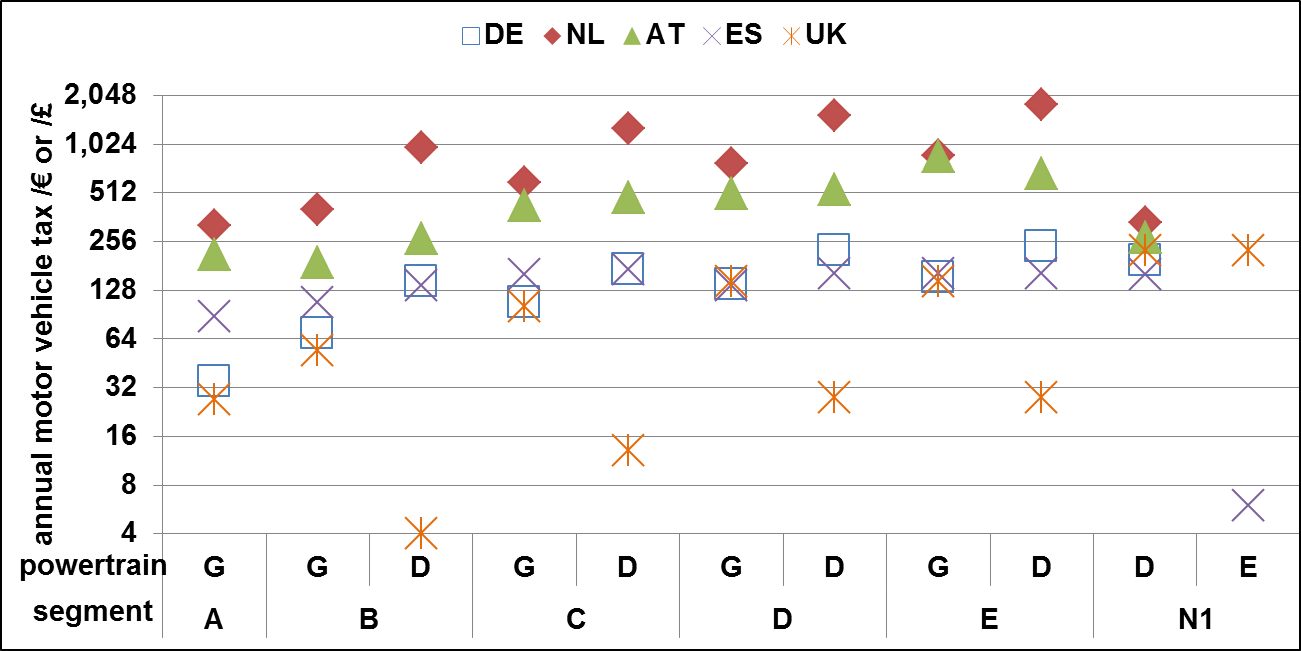 Behold, it is log scaled!
significant differences between countries
good tax savings potential in NL & AT
G: gasoline
D: diesel
E: battery electric
DLR.de  •  Chart 7
> ETC Barcelona > Christoph Schimeczek  • Effectiveness of [...] INCENTIVES on EV-uptake [...] > Oct. 6th 2016
TCO – included items
resale value
registration cost
purchase taxes
purchase incentives
insurance cost
TCO
energy cost
list price (+VAT)
motor tax
cost of money
cost of vehicle substitution
maintenance & repair
company tax reliefs
DLR.de  •  Chart 8
> ETC Barcelona > Christoph Schimeczek  • Effectiveness of [...] INCENTIVES on EV-uptake [...] > Oct. 6th 2016
TCO – Vehicle substitution cost
Assumption
    BEVs are replaced with conventional 
    vehicles on days with long-range trips
BEVs drawbacks
restricted range
charging duration
90 km effective el. range
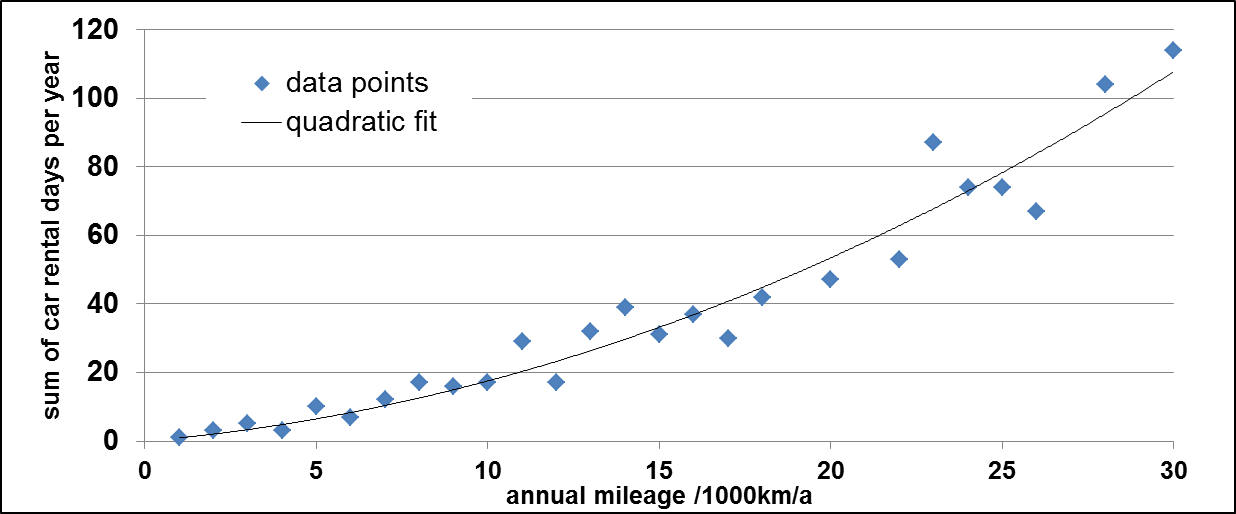 real-world electric range 
incidence of high daily mileage2
vehicle rental cost 3
1 P. Mock et al., „From laboratory to road - A 2015 update of official and “real-world” fuel consumption and CO2 values for passenger cars in Europe“, ICCT, White Paper, 2015.
2 DLR und Infas, „Mobilität in Deutschland 2008“, Ministerium für Verkehr, Bau und Stadtentwicklung, Bonn and Berlin, 2010.
3 www.billiger-mietwagen.de
DLR.de  •  Chart 9
> ETC Barcelona > Christoph Schimeczek  • Effectiveness of [...] INCENTIVES on EV-uptake [...] > Oct. 6th 2016
Total Cost for vehicle Users (TCU)
Cost distribution by fleet type
Benefit in kind (BIK)
Company cars only
no savings in DE & ES
good savings in AT & NL
Example: C-segment
DLR.de  •  Chart 10
> ETC Barcelona > Christoph Schimeczek  • Effectiveness of [...] INCENTIVES on EV-uptake [...] > Oct. 6th 2016
Include non-monetary aspects – vehicle utility
Willingness-to-pay coefficients1
1Redelbach, Martin „Entwicklung eines dynamischen nutzenbasierten Szenariomodells zur Simulation der zukünftigen Marktentwicklung für alternative PKW-Antriebskonzepte“, Dissertation, Universität Stuttgart, 2016.
DLR.de  •  Chart 11
> ETC Barcelona > Christoph Schimeczek  • Effectiveness of [...] INCENTIVES on EV-uptake [...] > Oct. 6th 2016
BEV utility

compared to best conventional vehicle of same size (100% utility)

green / blue – higher BEV utility

red / orange –  lower BEV utility

purple boxes mark BEV business-case regions
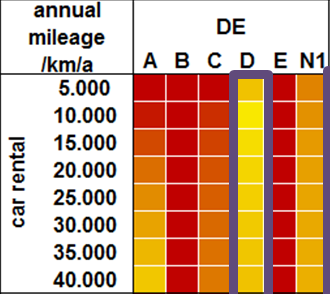 DLR.de  •  Chart 12
> ETC Barcelona > Christoph Schimeczek  • Effectiveness of [...] INCENTIVES on EV-uptake [...] > Oct. 6th 2016
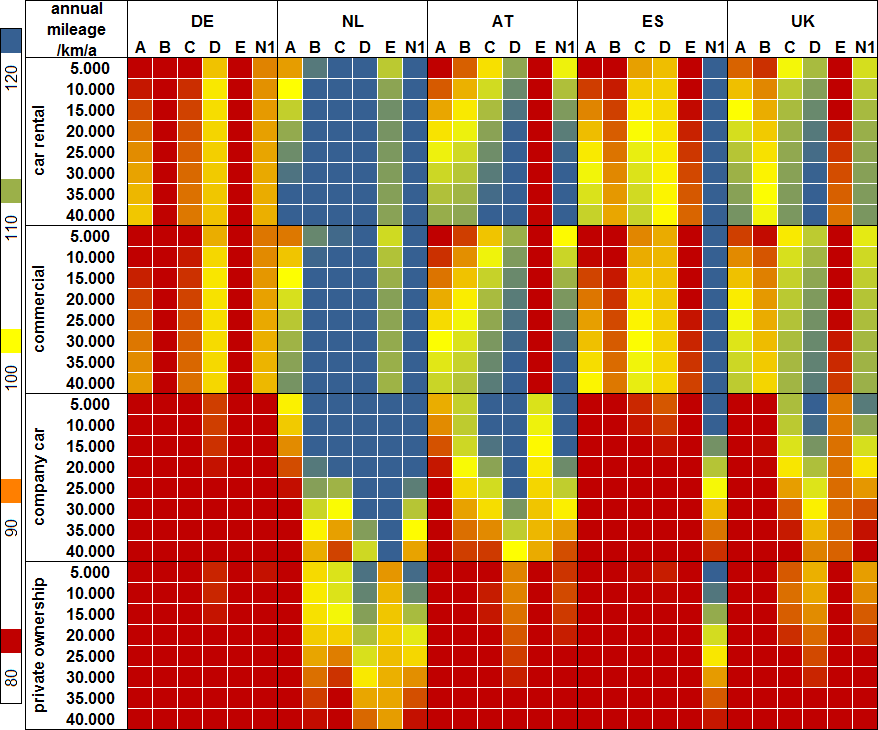 DLR.de  •  Chart 13
> ETC Barcelona > Christoph Schimeczek  • Effectiveness of [...] INCENTIVES on EV-uptake [...] > Oct. 6th 2016
BEV utility – findings by country
Germany & Spain
(very) low utility
some potential in commercial fleets D-segment
no EV potential for private ownership & company cars

the Netherlands
high utility in corporate fleets
good utility for private sector with annual mileage < 25.000 km/a

Austria & the UK
high BEV potential in corporate fleets
reasonable utility for medium-sized company cars
low utility for private car ownership
DLR.de  •  Chart 14
> ETC Barcelona > Christoph Schimeczek  • Effectiveness of [...] INCENTIVES on EV-uptake [...] > Oct. 6th 2016
BEV utility – further findings
high BEV potential
medium-sized cars 
light commercial vehicles
high BEV potential
commercial fleets

low BEV potential
private ownership
DLR.de  •  Chart 15
> ETC Barcelona > Christoph Schimeczek  • Effectiveness of [...] INCENTIVES on EV-uptake [...] > Oct. 6th 2016
Conclusions
DE: 5000€ additional incentives needed for comparable BEV TCO

best BEV utility for
medium-sized cars & light commercial vehicles
commercial fleets

worst BEV utility for
private ownership
mini cars & large cars

CO2 emissions + acceleration do not turn the balance in favour of BEVs
Outlook
country- & fleet-type specific utility

include PEV-promoting measures
priority lanes
priority parking
entry restrictions
DLR.de  •  Chart 16
> ETC Barcelona > Christoph Schimeczek  • Effectiveness of [...] INCENTIVES on EV-uptake [...] > Oct. 6th 2016
The projectIncentives for Cleaner Vehicles in Urban Europe (I-CVUE)
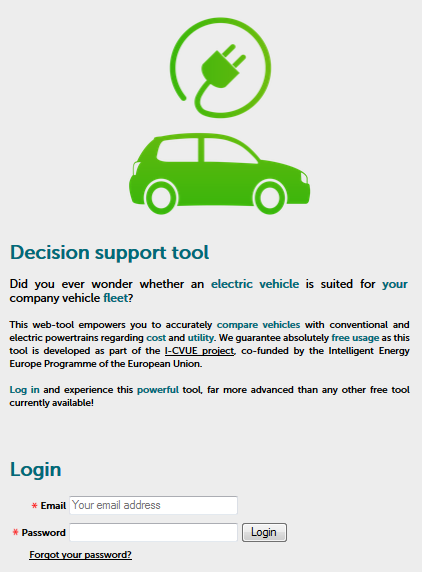 http://icvue.eu
Partners
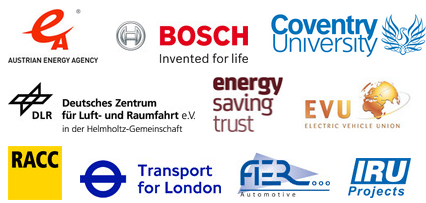 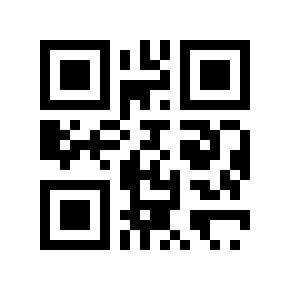 http://dsm.icvue.eu
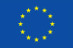 Co-funded by the Intelligent Energy Europe Programme of the European Union.